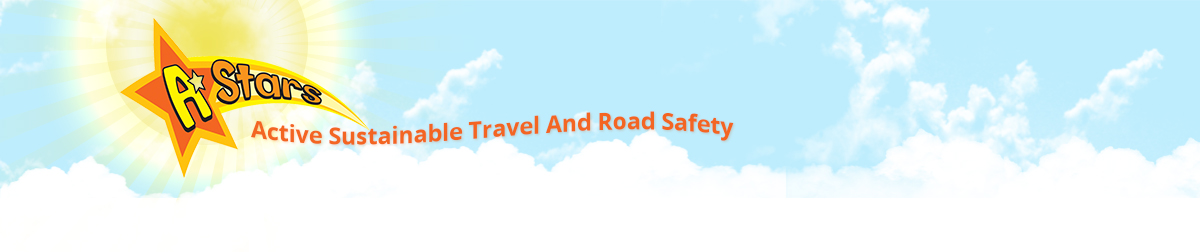 A*STARS Road Safety Quiz KS1
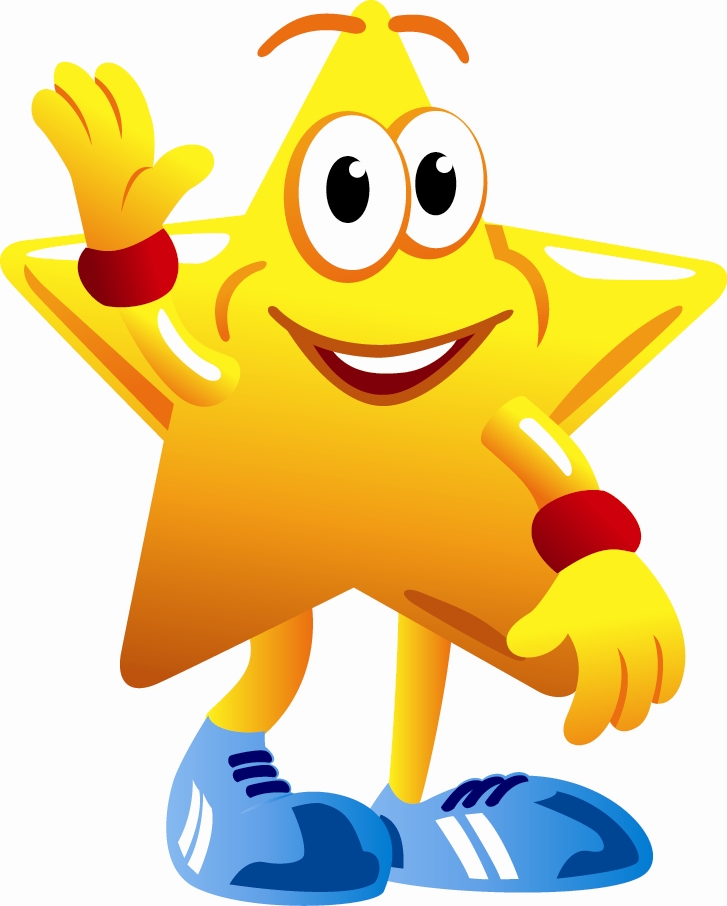 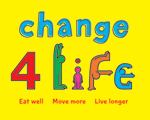 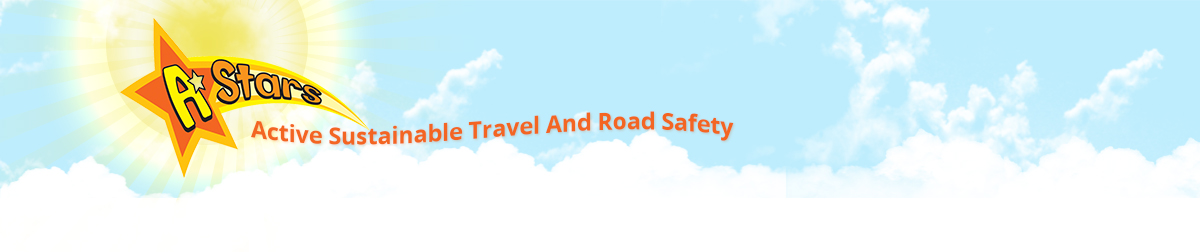 Good Luck!
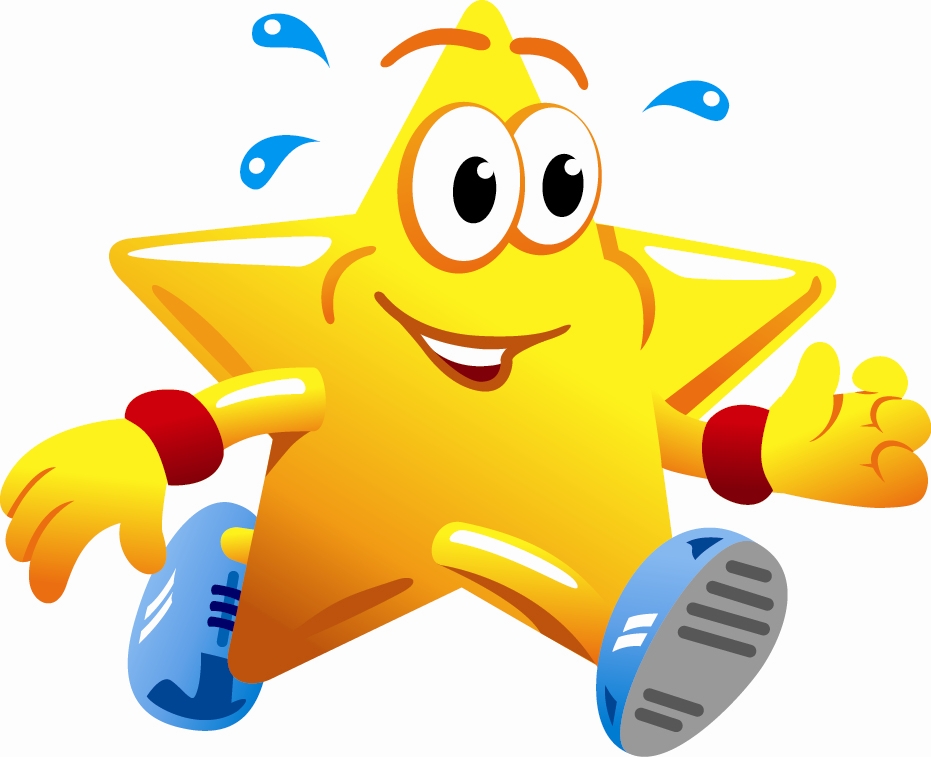 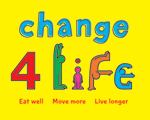 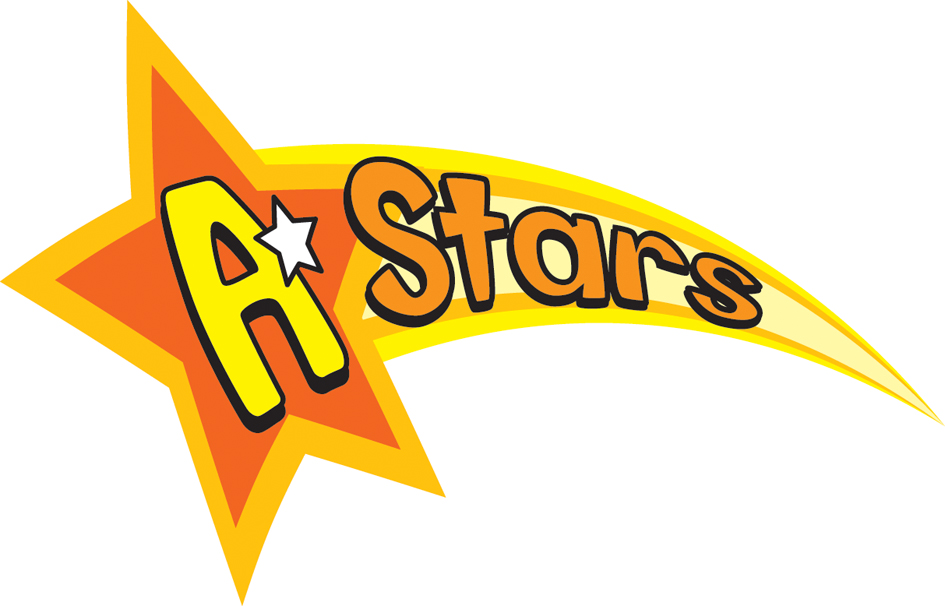 Question 1
You don’t have to wear a seat belt in the back of a car
True or False
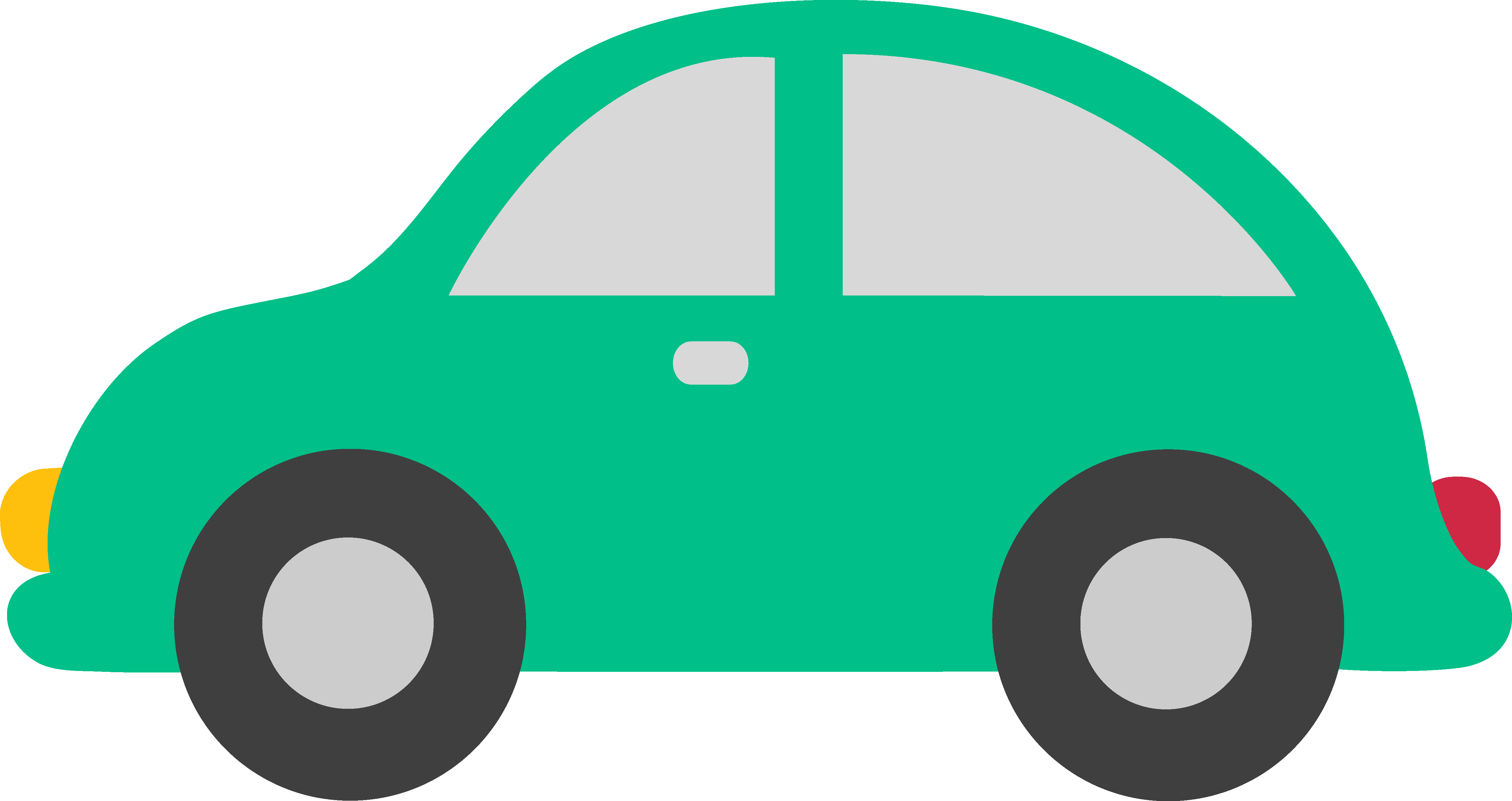 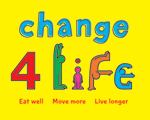 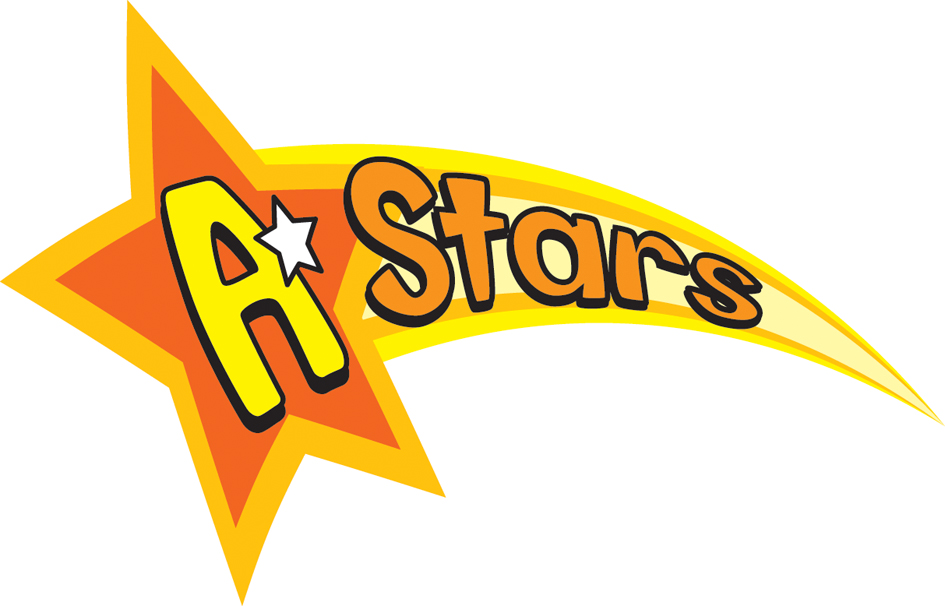 Question 2
What is a pedestrian?
Someone who helps you cross the road

 The edge of the pavement

 A person who walks
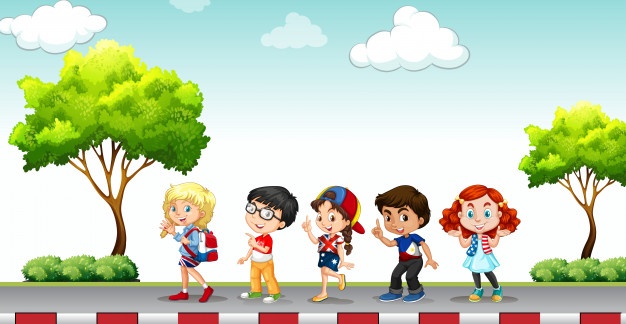 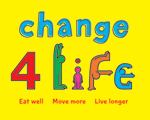 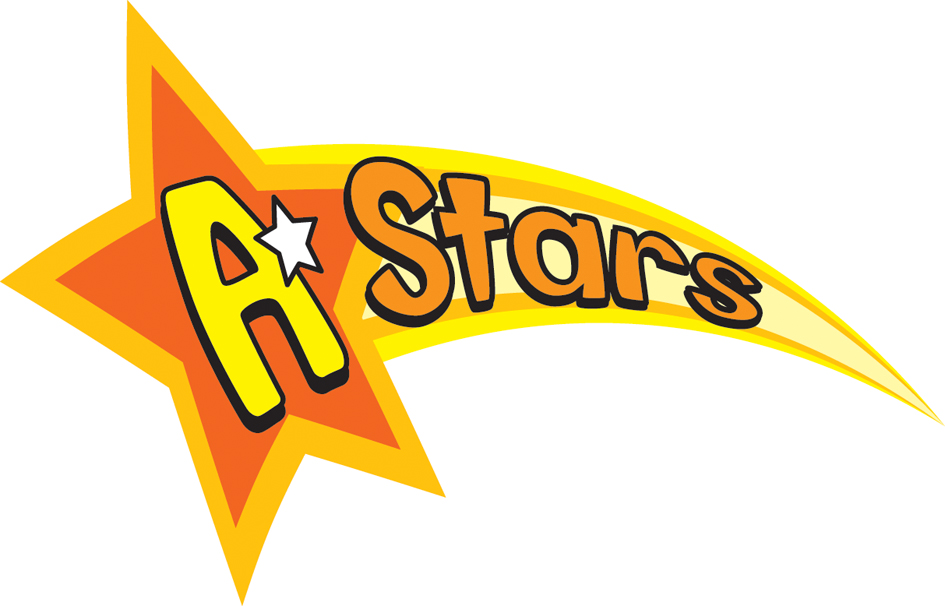 Question 3
Lights and reflectors do not need to be checked regularly on your bike
True or False
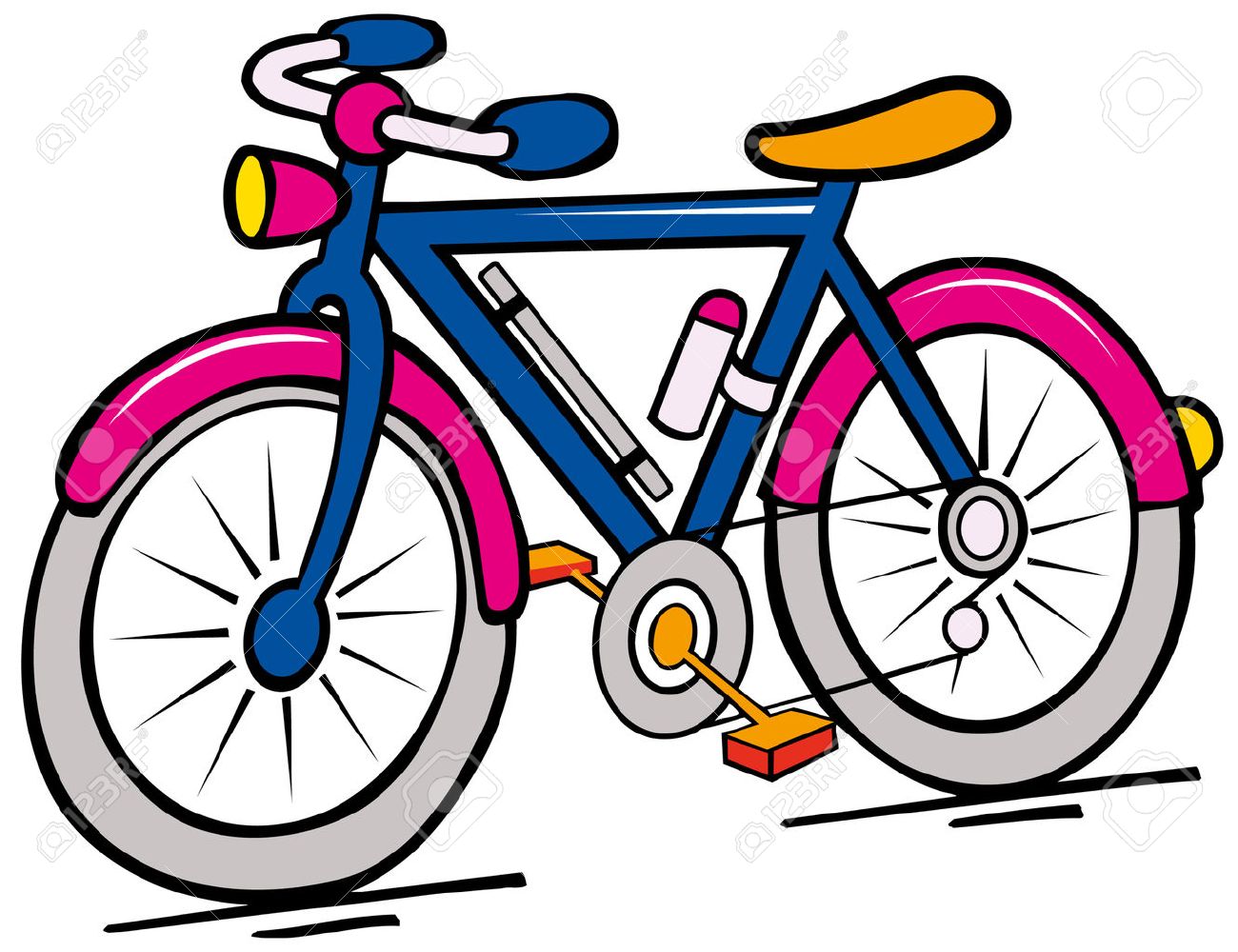 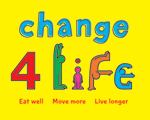 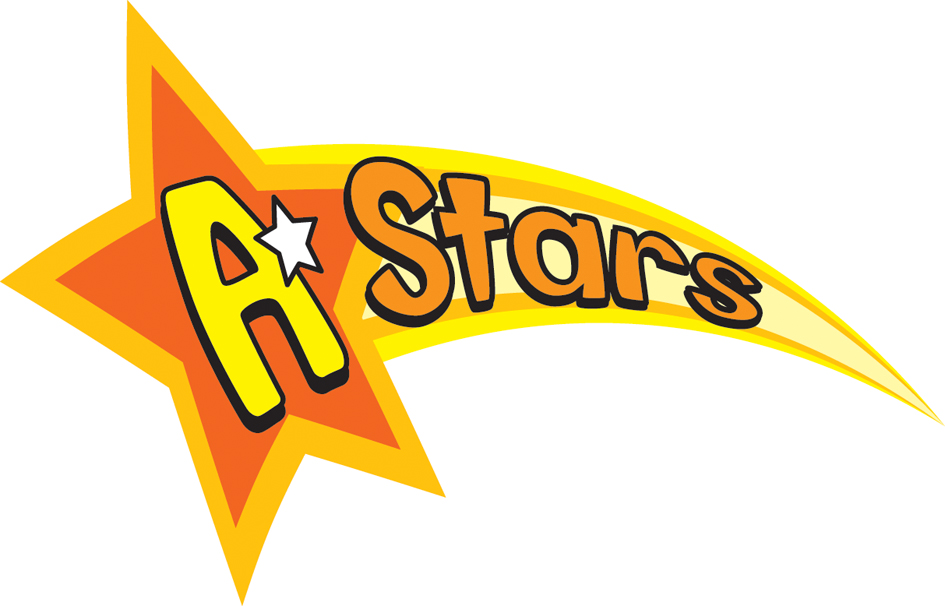 Question 4
Where would you place your bag when scooting?
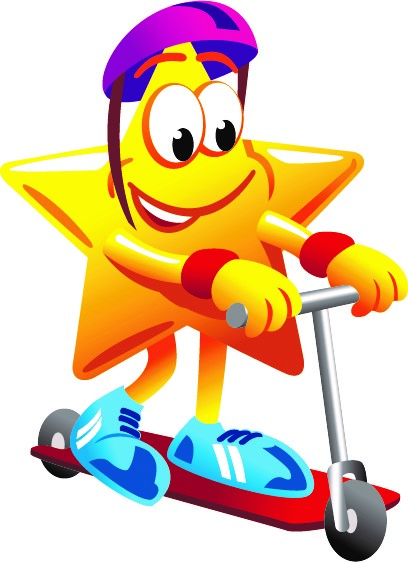 In your hands

 On your back

 On your handle bars
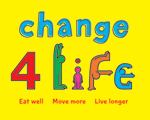 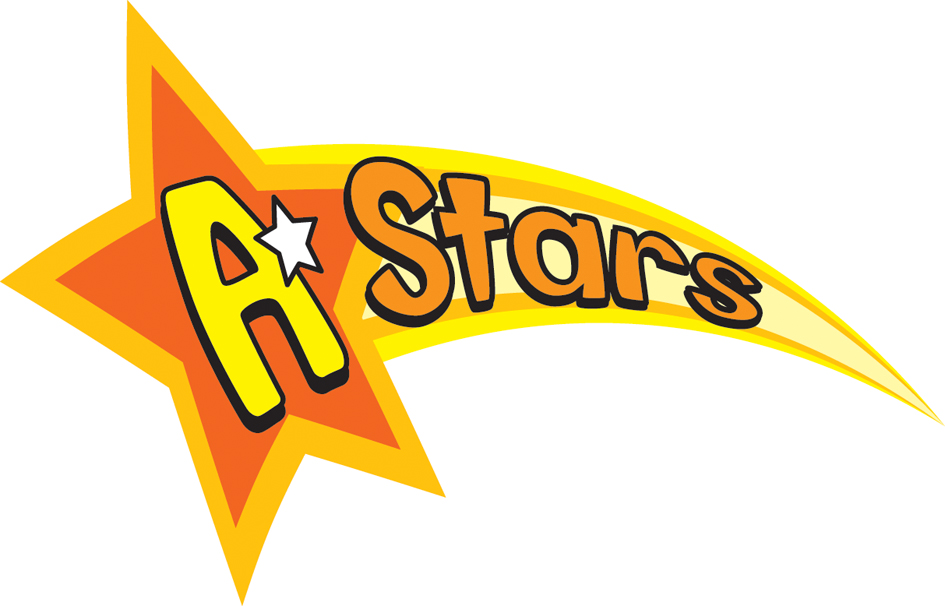 Question 5
Can you guess what words are missing from road marking below?
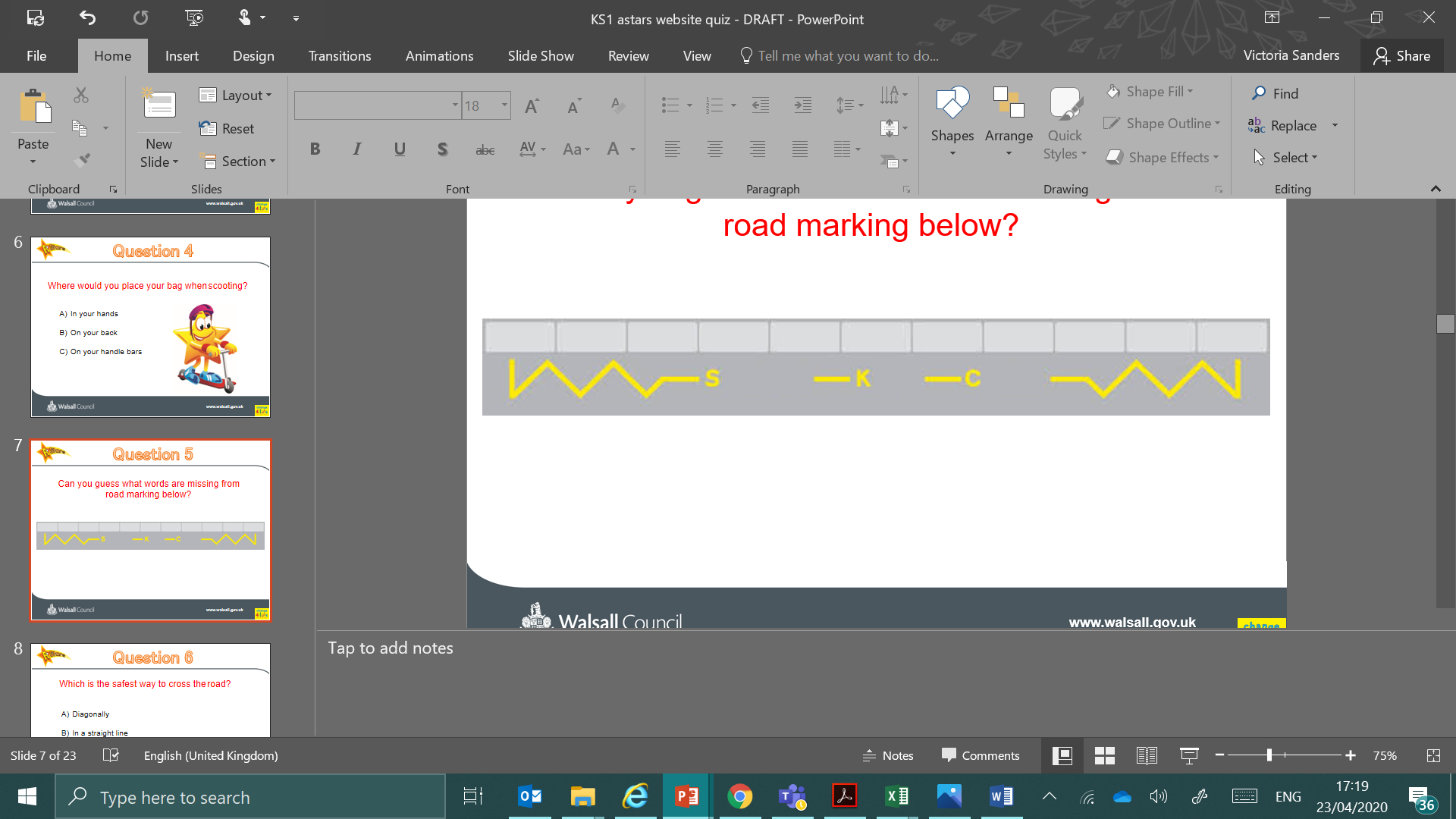 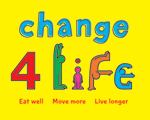 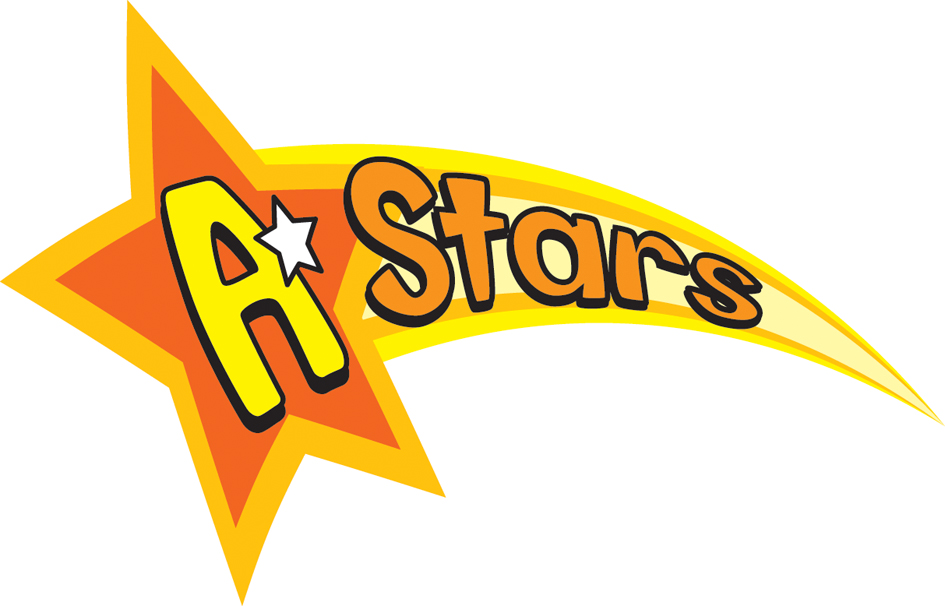 Question 6
Which is the safest way to cross the road?
Diagonally

 In a straight line

 Zig Zag
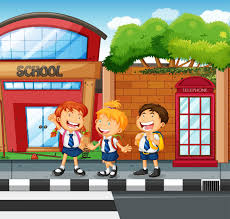 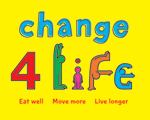 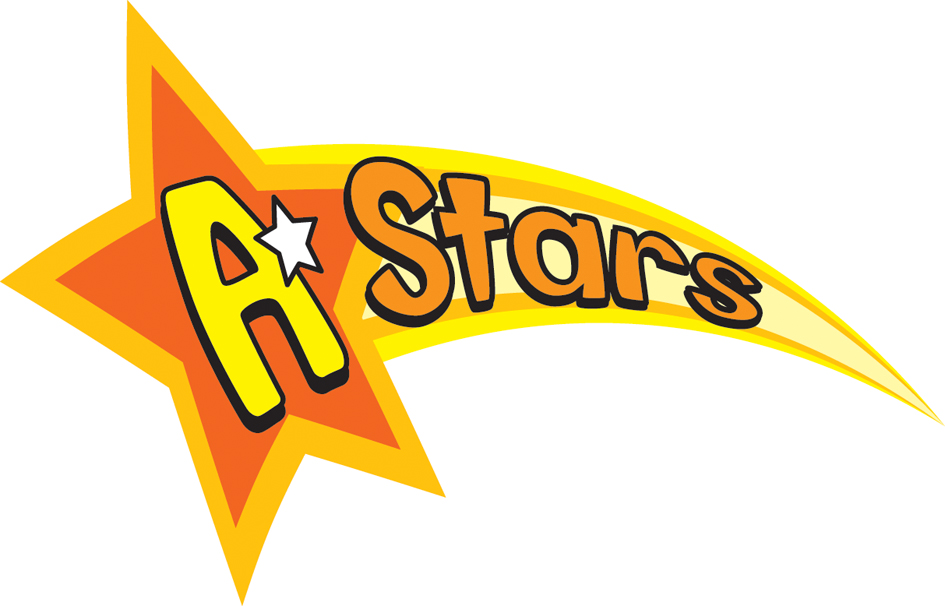 Question 7
When should the following materials be worn?
Reflective
Fluorescent
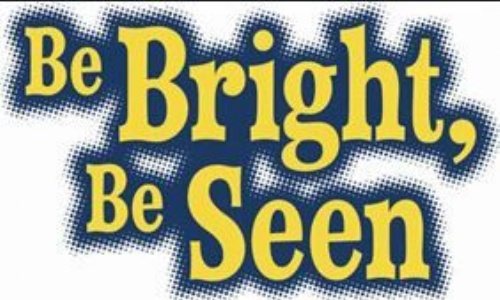 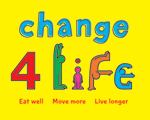 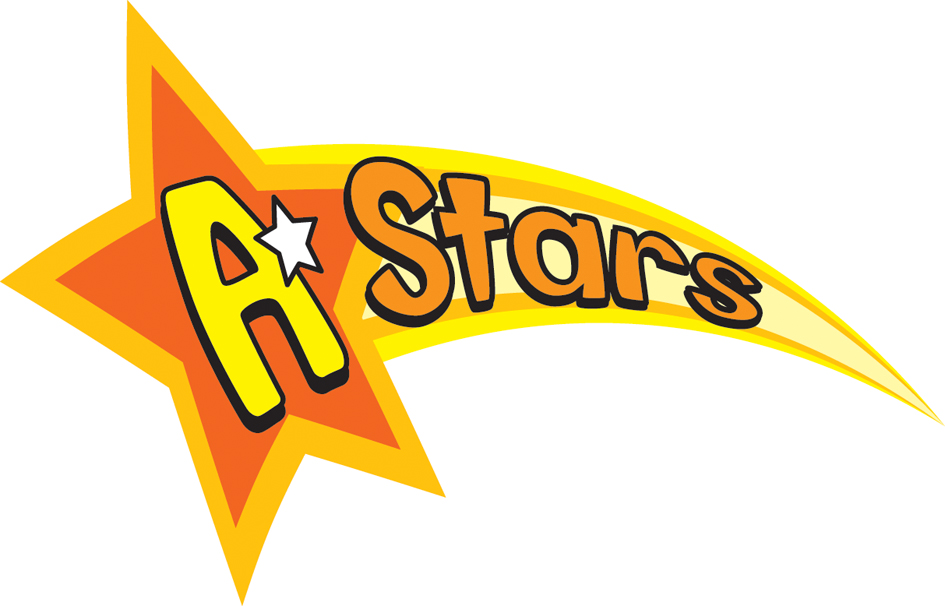 Question 8
What should you not do in a car which may distract the driver?
Sing loudly

 Open the door

 Talk to other passengers
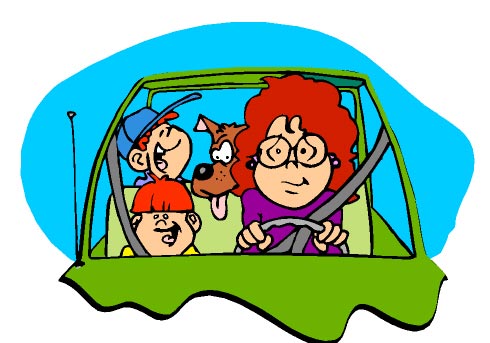 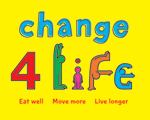 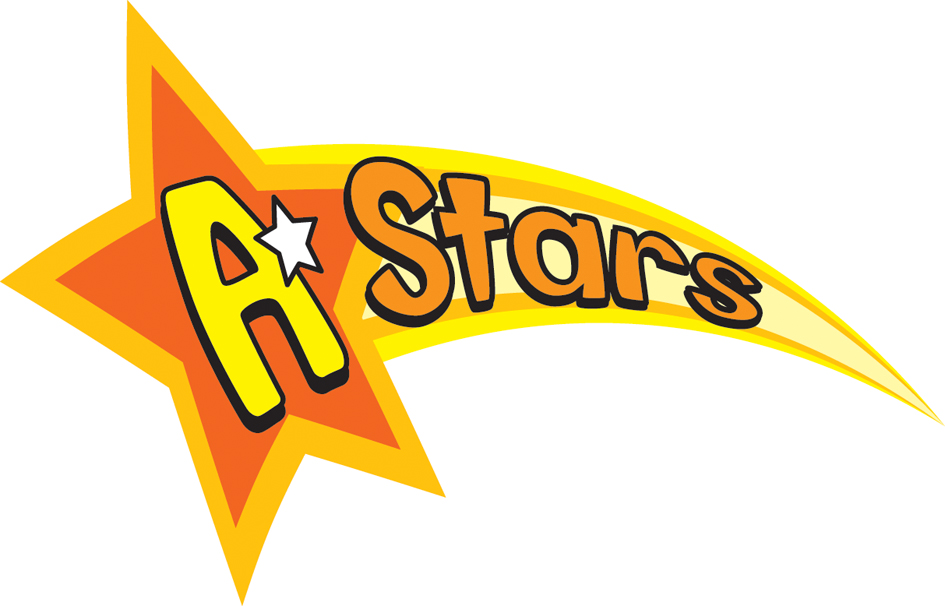 Question 9
Can you use the words to fill the gaps in the Green Cross Code
Find a safe place to cross
_____ just before you get to the kerb
_____ all around for traffic and _____ 
If traffic is coming, let it pass
_____ when it is safe, go straight across the road- do not run, keep looking and listening while you cross
THINK     LOOK     LISTEN     STOP
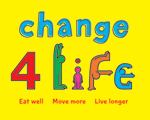 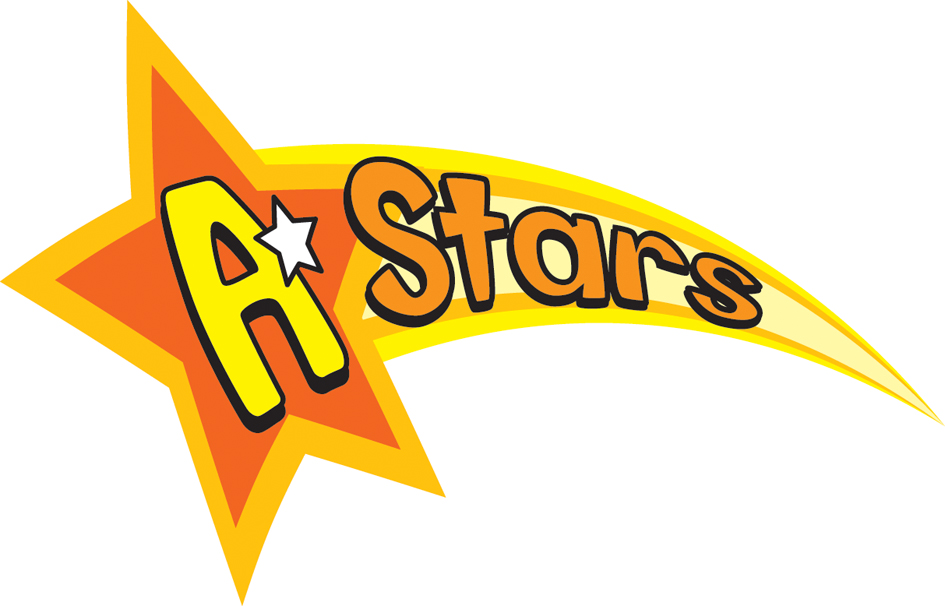 Question 10
Which of these statements is the odd one out?   Active travel is good for you as it:
Strengthens your lungs

Is good for your heart

Makes your feet grow bigger
Helps you sleep better

Strengthens muscles and bones

Makes you feel better
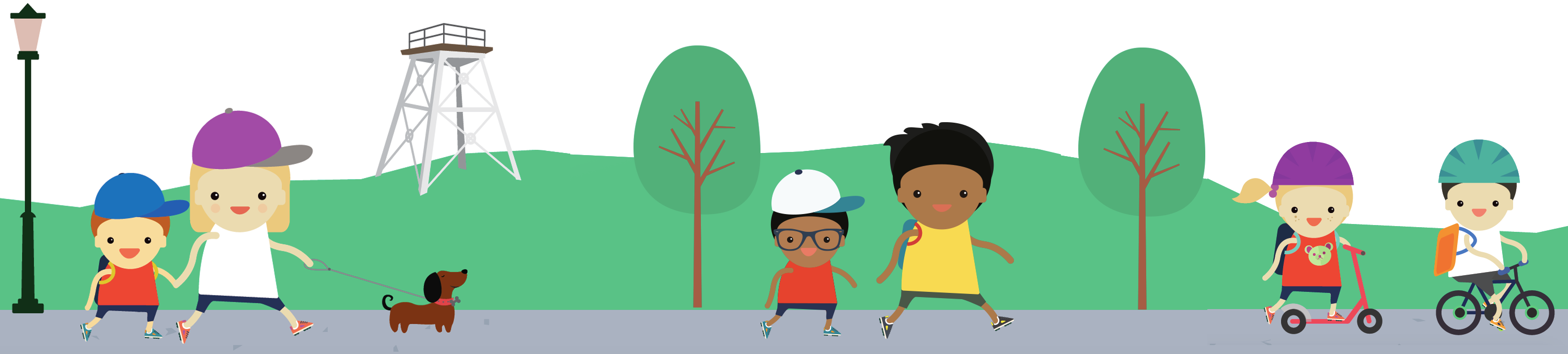 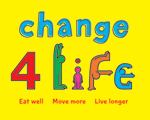 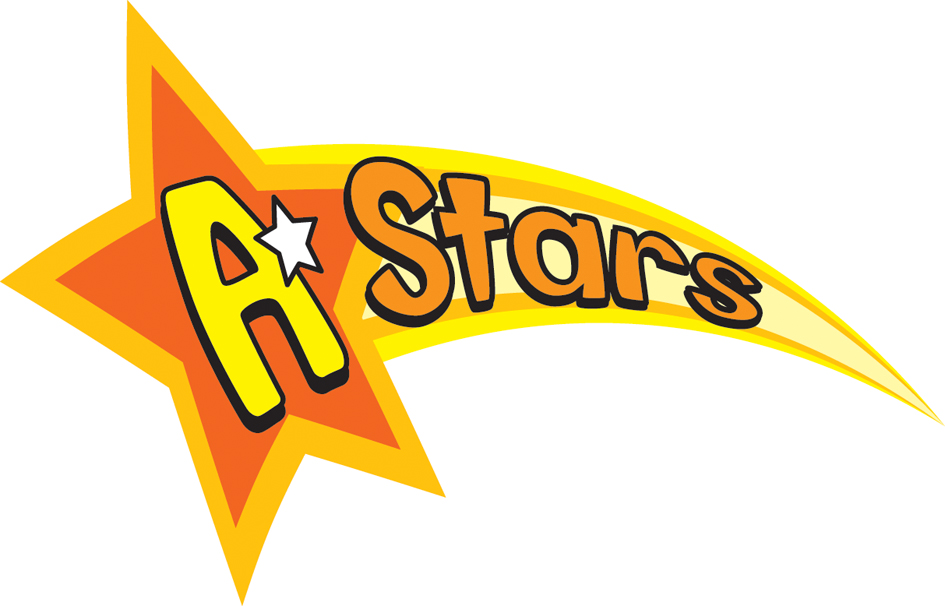 Question 11
What things tell you that a car is about to move off a driveway?
A) Driver in vehicle, smoke from exhaust, wheels turning, car lights (especially the reverse light), engine sound

B) Driver stood next to vehicle, open front door, car lights (especially the reverse light), engine sound

C) Empty car, no lights, no engine sound
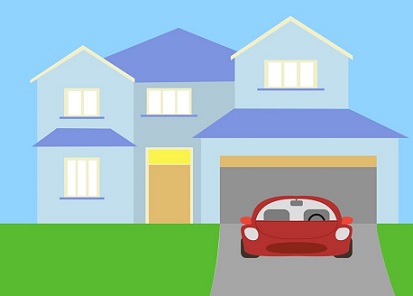 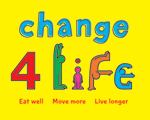 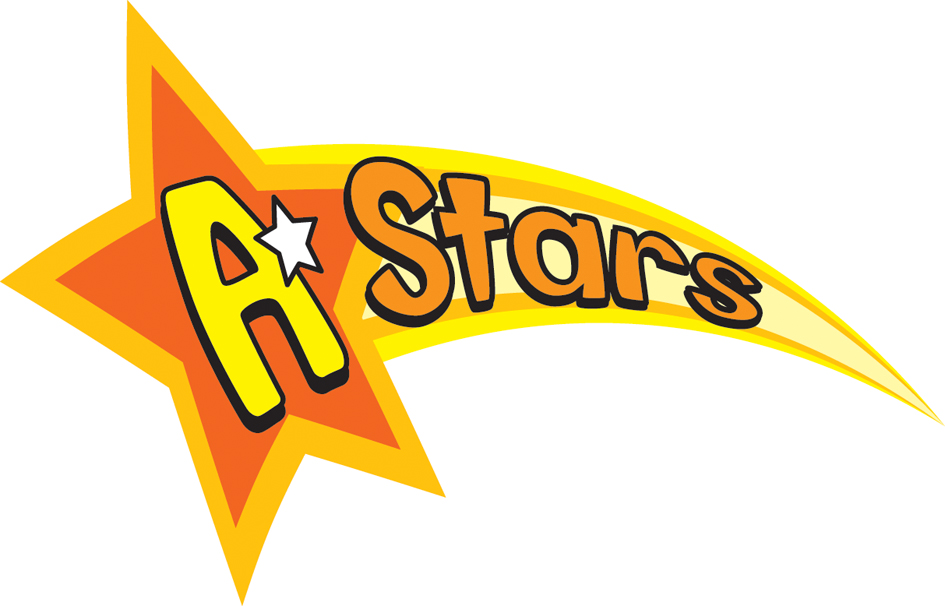 Question 12
When getting off the bus, where should you cross the road?
In front of the bus

 Wait for the bus to pull away before crossing

 Behind the bus
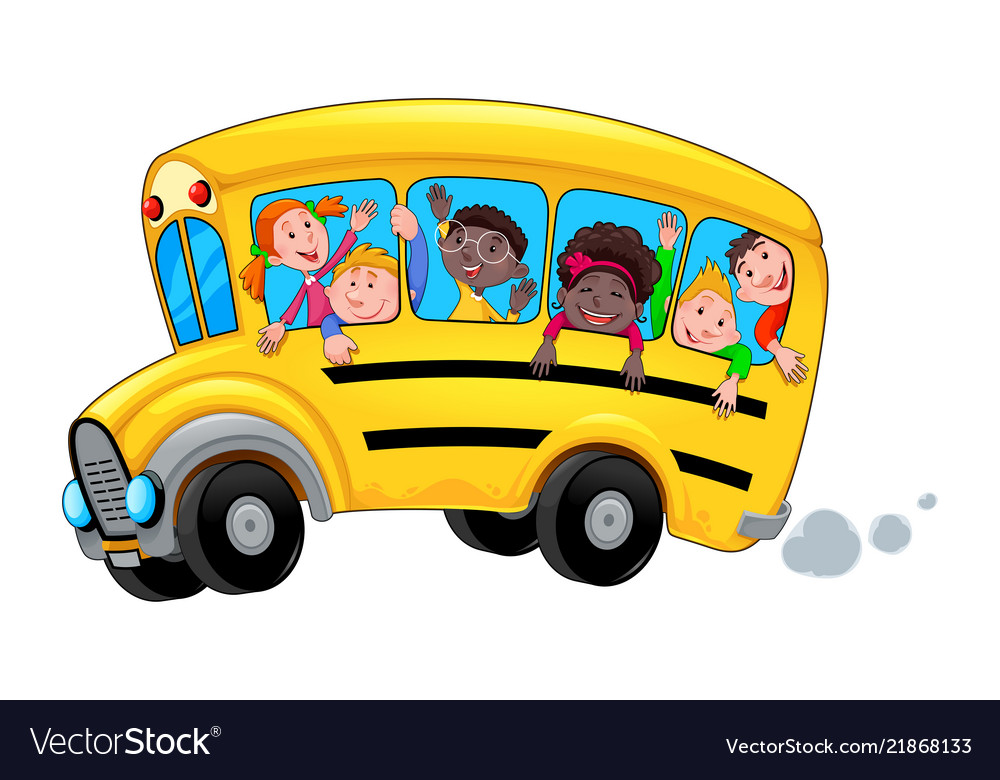 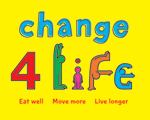 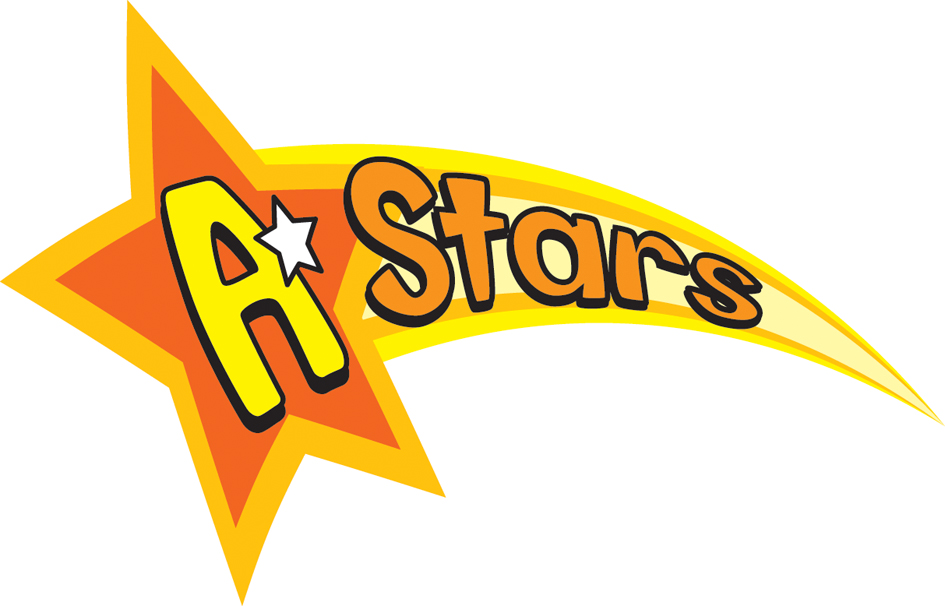 Question 13
How should you cross with a school crossing patrol?
Follow them into the road

Cross behind them

Wait for the SCP to tell you it’s safe to cross then cross in from of them
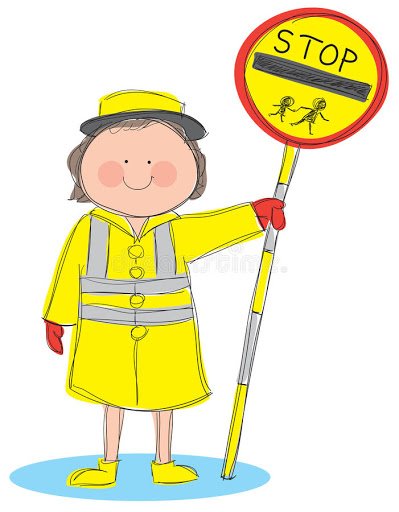 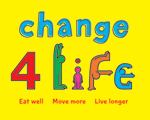 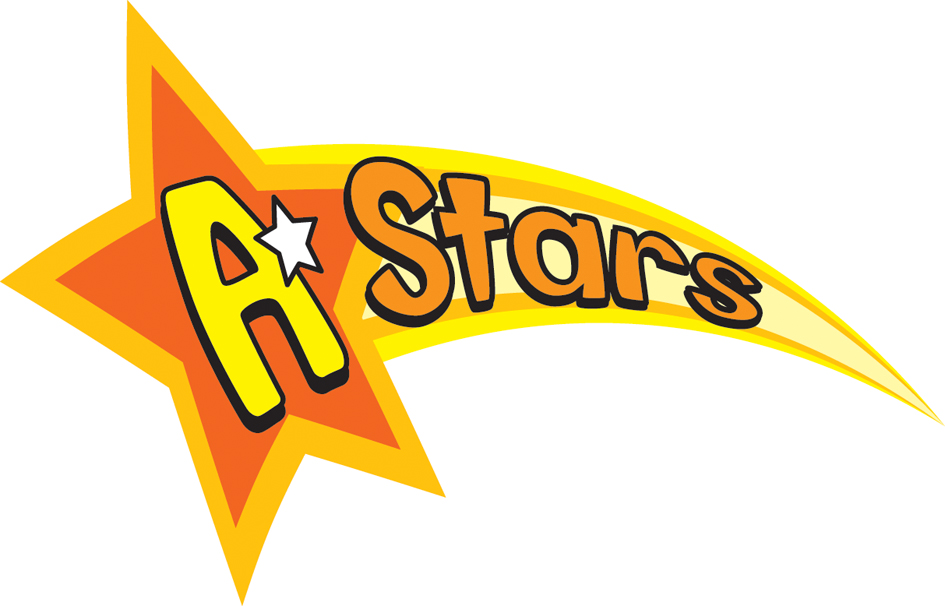 Question 14
At what crossing can you find a belisha beacon?
Puffin

Zebra

Toucan
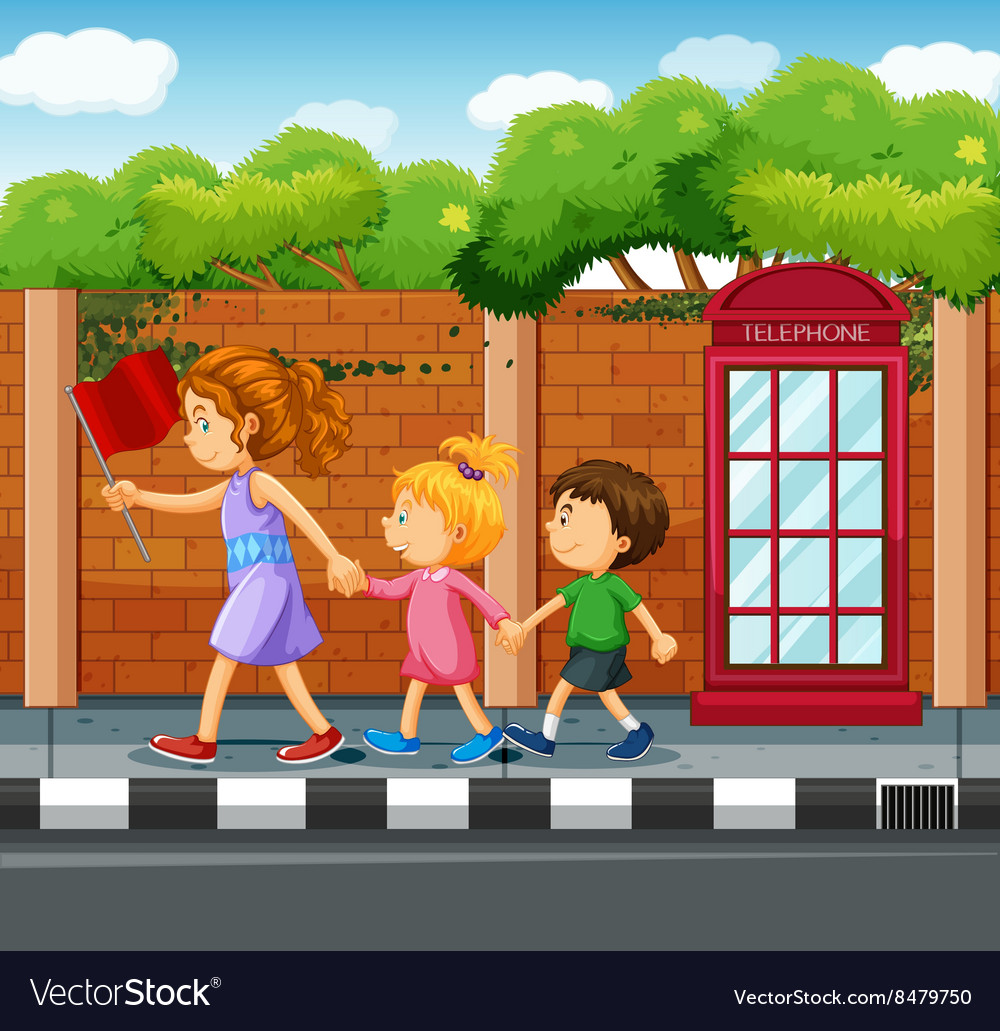 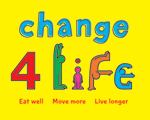 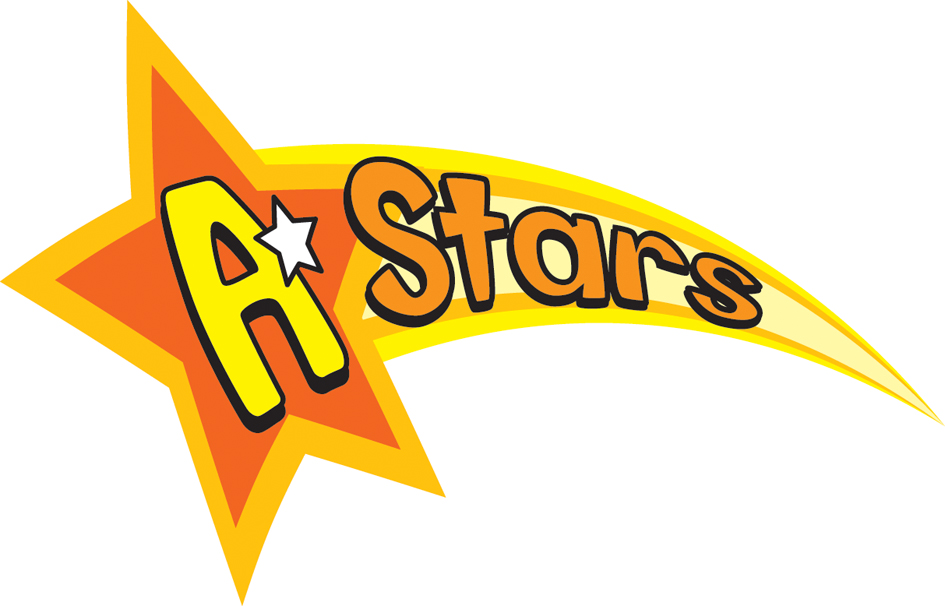 Question 15
Always try to cross at a well-lit point?
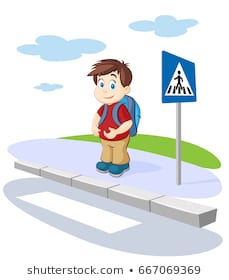 True or False
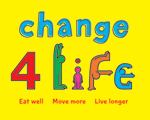 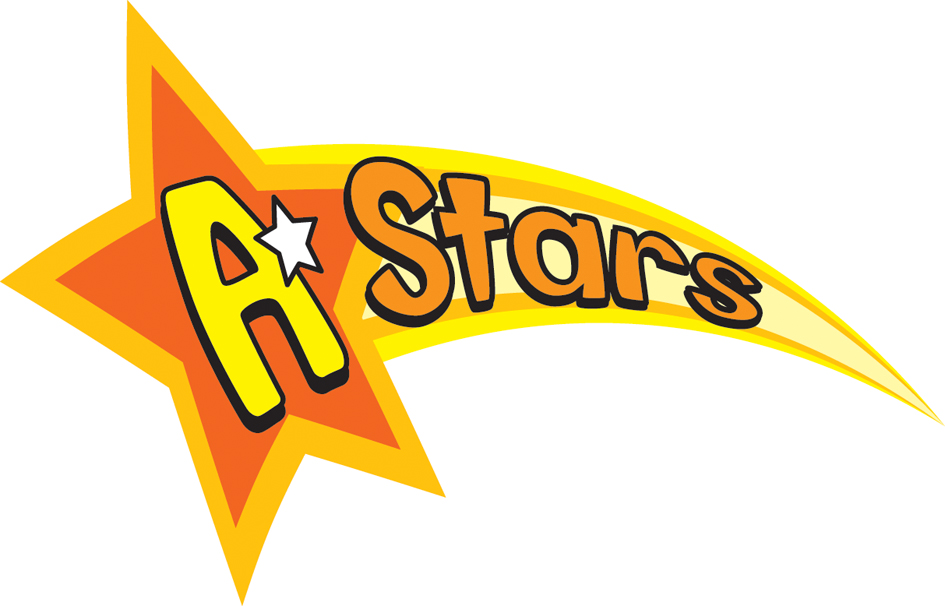 Question 16
Dazzle is 7 and 120cm tall, which seat should dazzle be on?
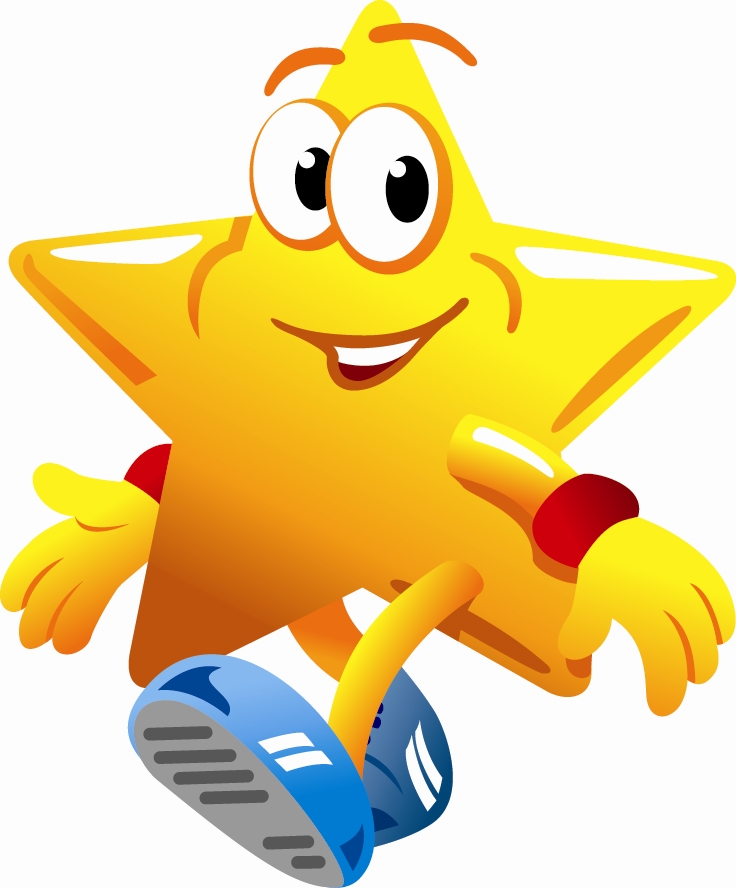 A booster seat
Back seat with a seatbelt 
The front seat
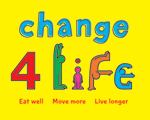 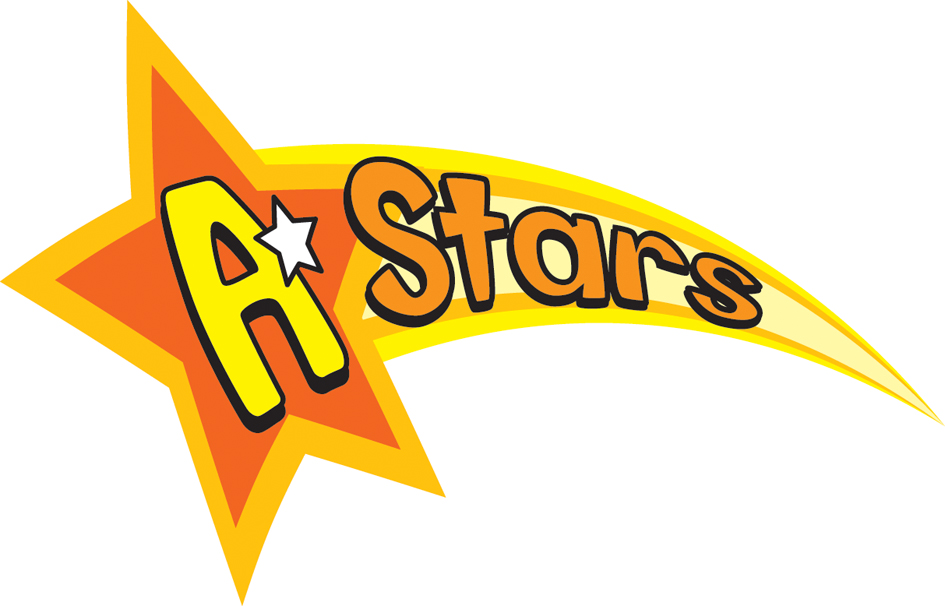 Question 17
You should always hold hands with an adult when crossing the road.
True or False
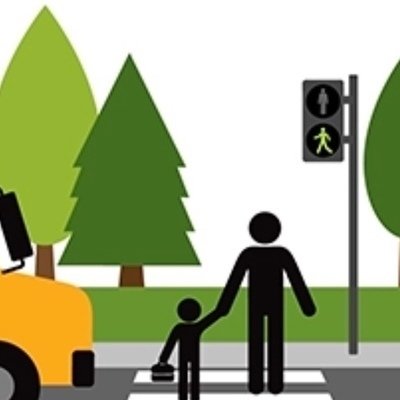 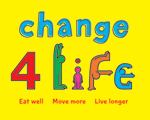 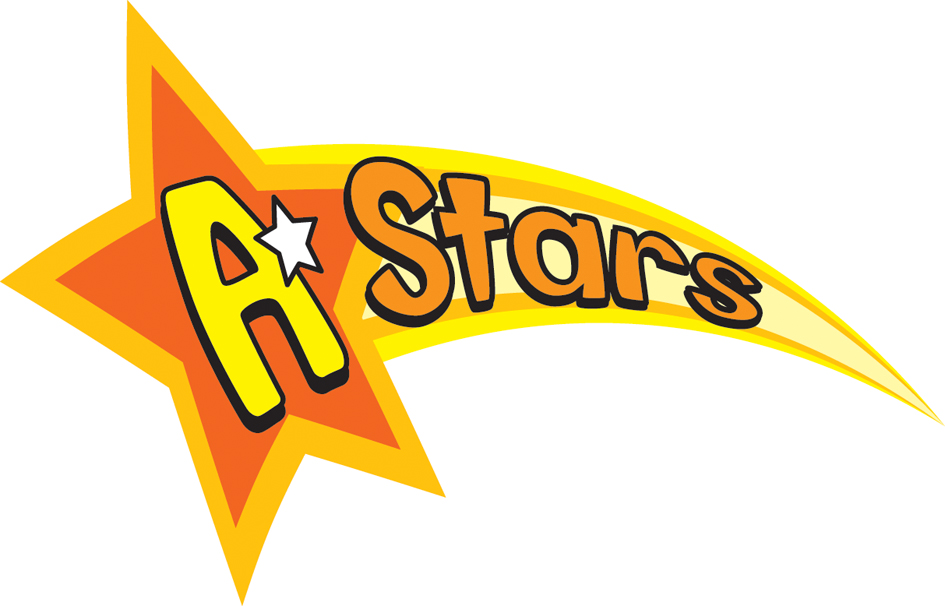 Question 18
You don’t need to get off your scooter and walk when crossing a road
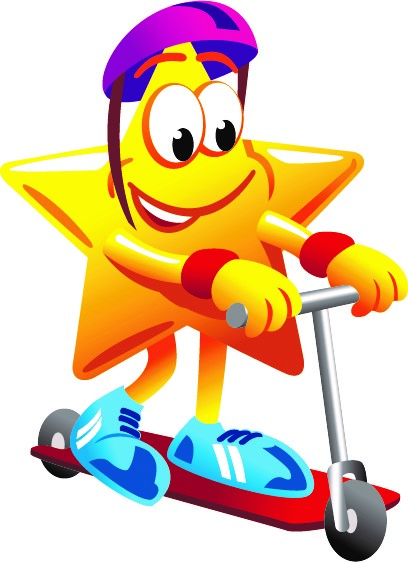 True or False
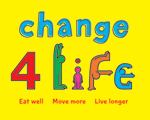 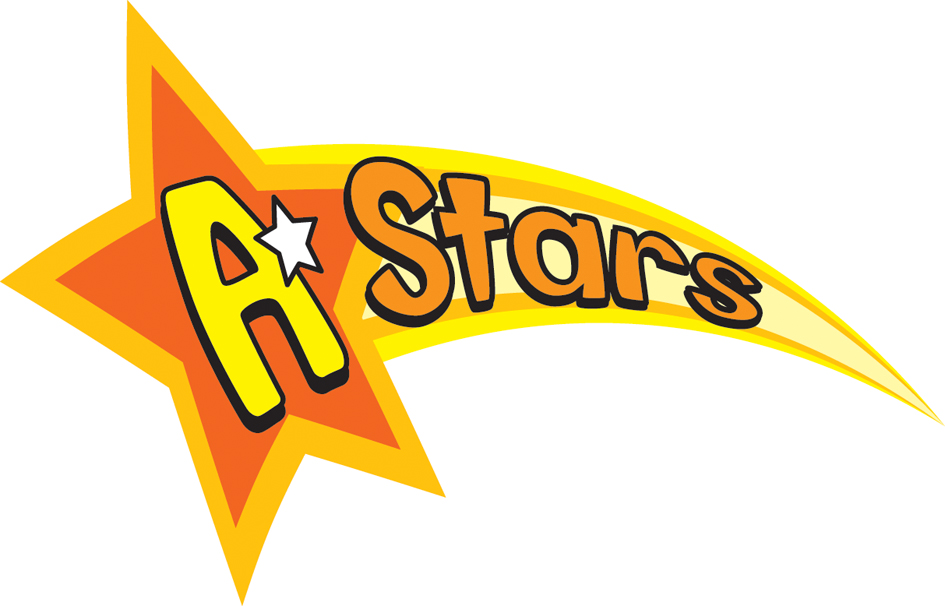 Question 19
What colour light on the back of a car tells you when a driver is slowing down or stopping?
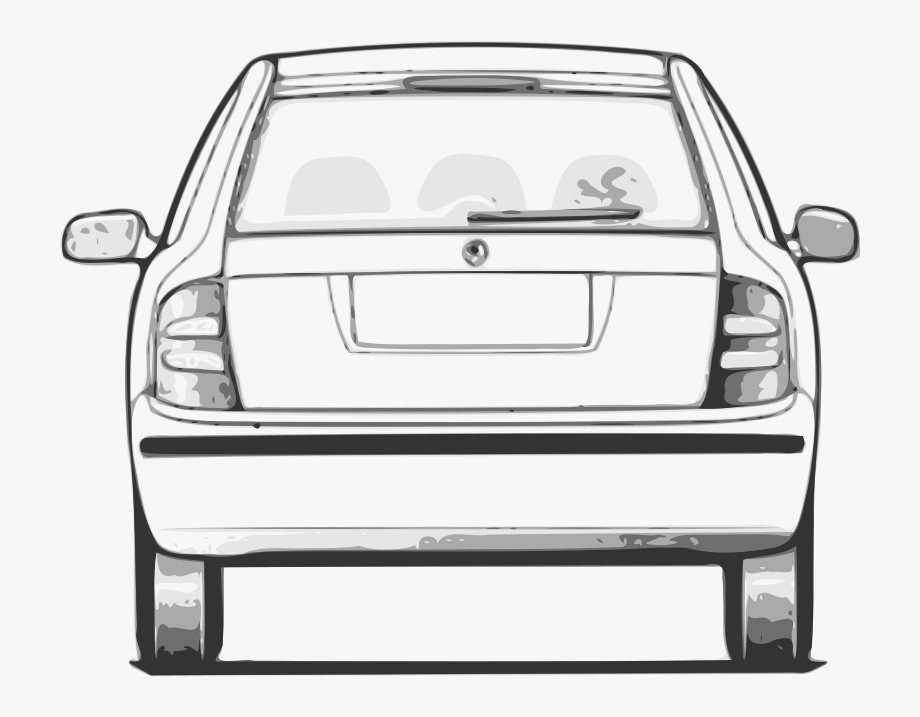 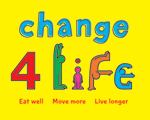 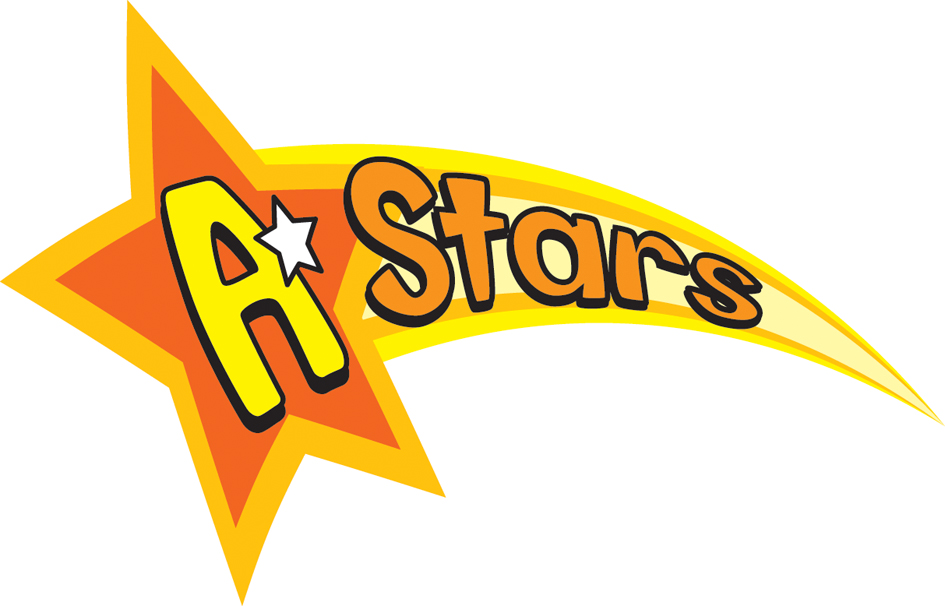 Question 20
What type of sign is the shape below?
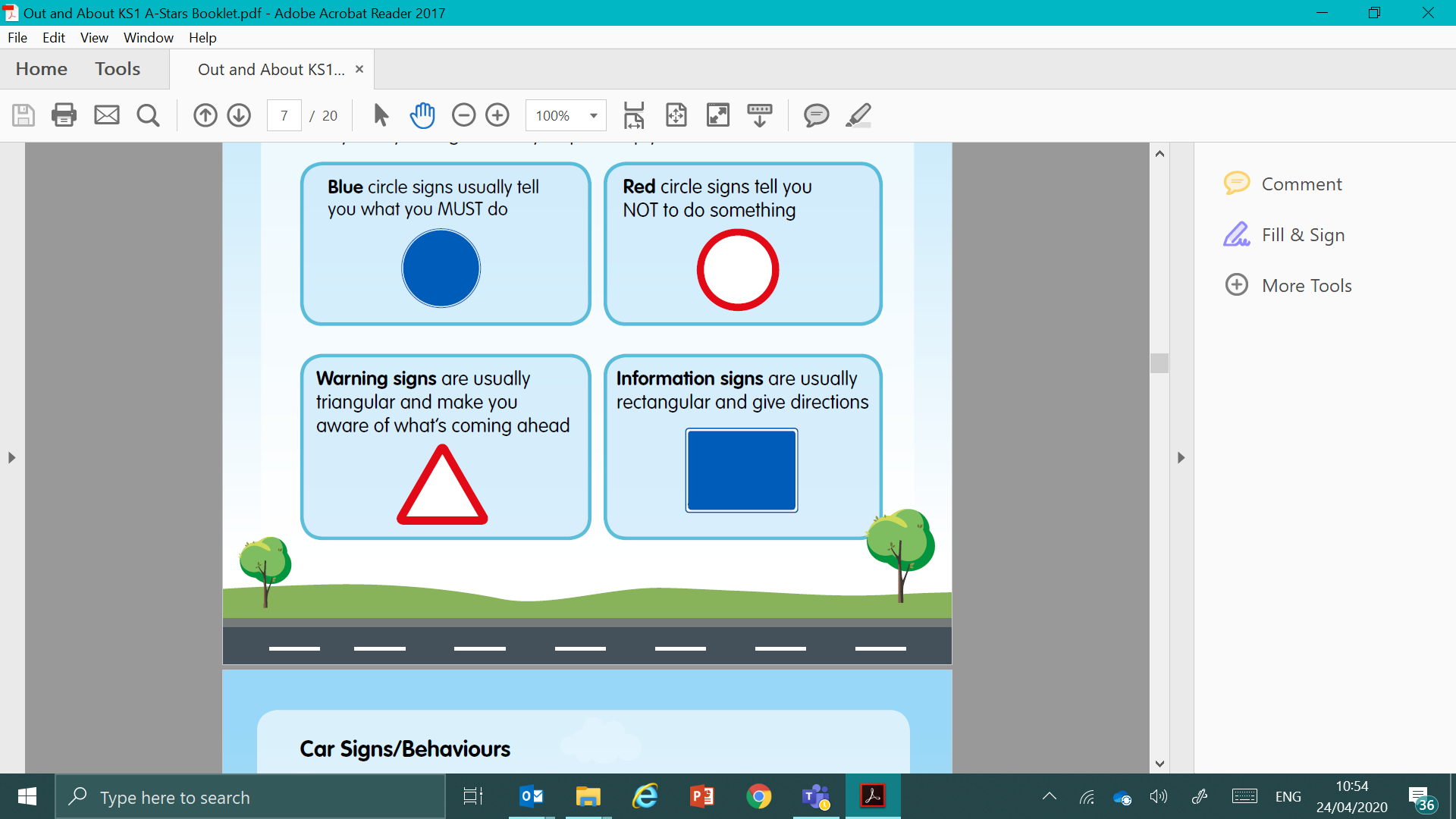 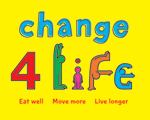 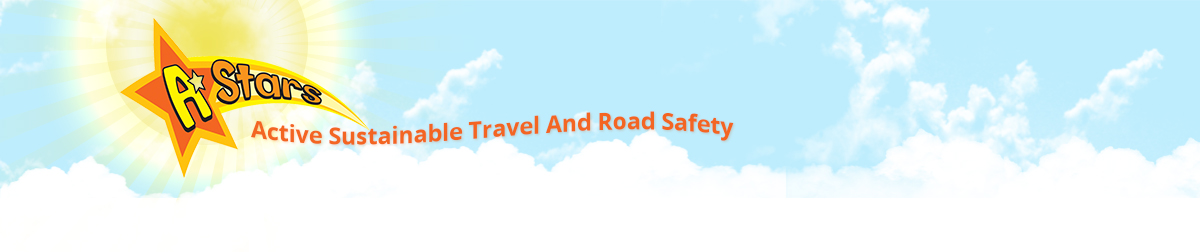 End of quiz, well done!
Please head back to the A*STARS website to find the answers.
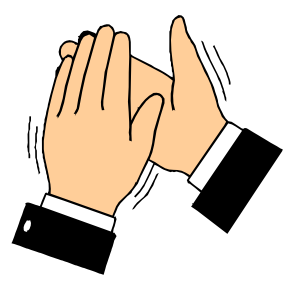 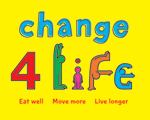